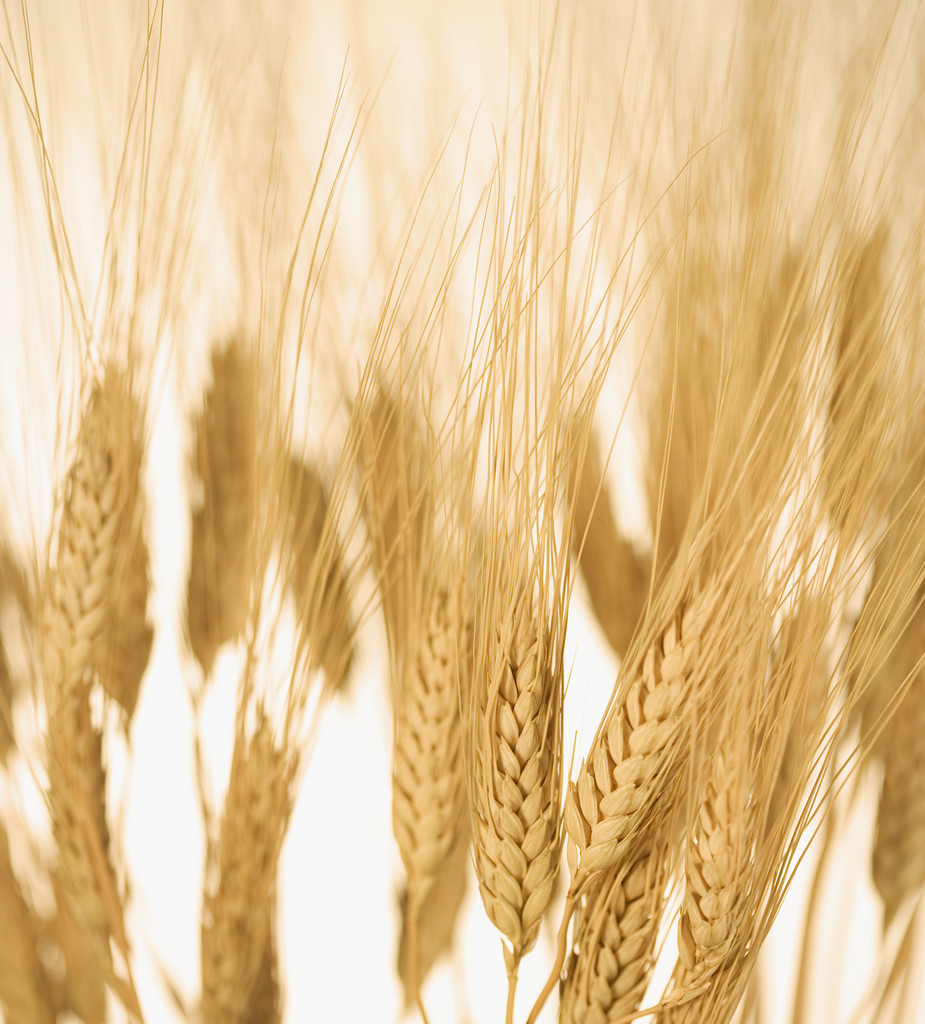 Хлеб - ВСЕМУ ГОЛОВА!
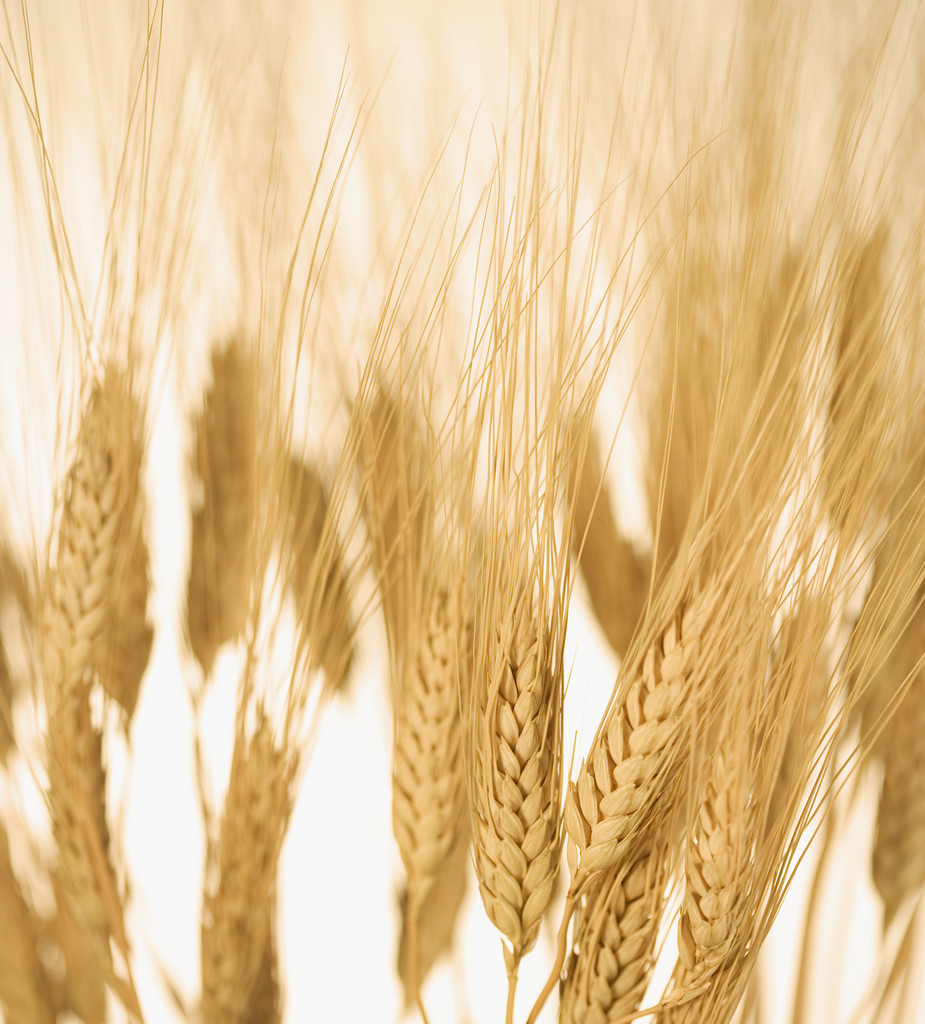 Вот он Хлебушек душистый,Вот он теплый, золотистый.В каждый дом, на каждый стол,он пожаловал, пришел.В нем здоровье наша, сила, в нем чудесное тепло.Сколько рук его растило, охраняло, берегло.В нем — земли родимой соки,Солнца свет веселый в нем…Уплетай за обе щеки, вырастай богатырем!                                                                                           Автор: С. Погореловский
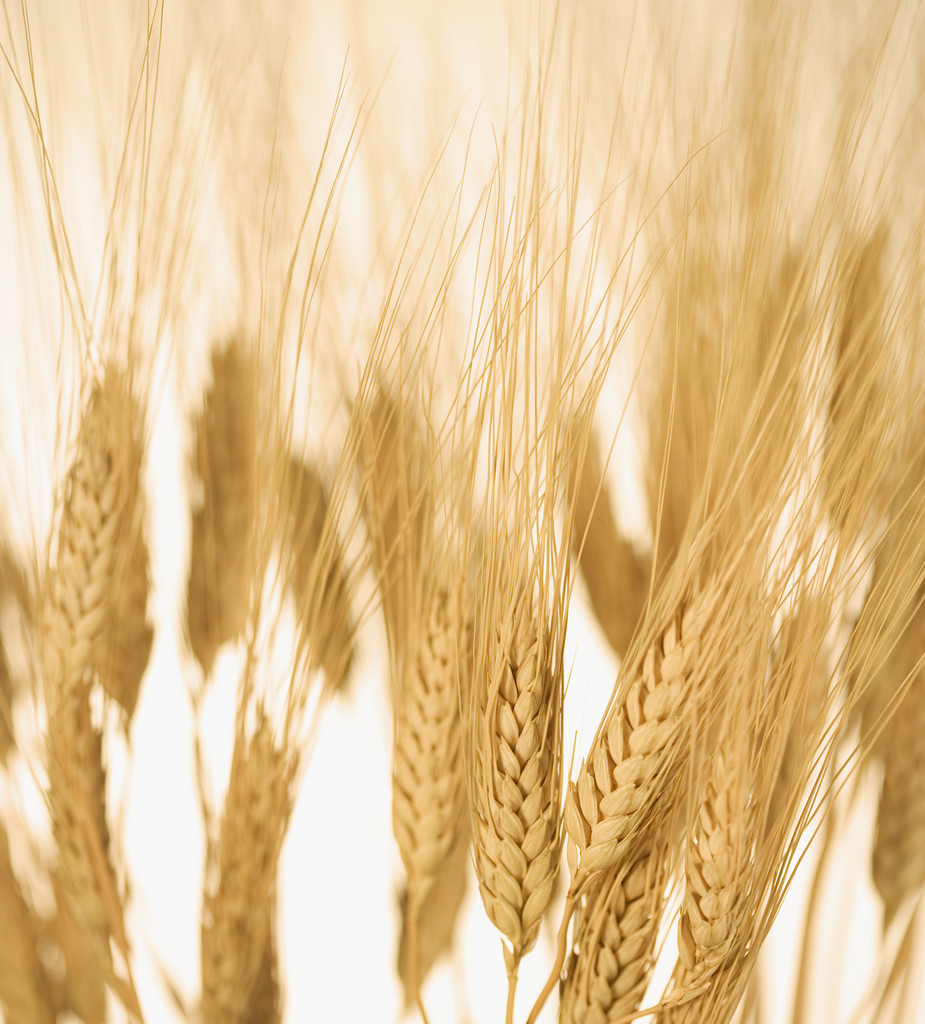 Хлеб! Как часто мы думаем, говорим  и слышим о нём. В каждом городе есть мельница, что мелет хлеб, элеватор, где он хранится, хлебозавод, где его выпекают, магазин, где его продают.
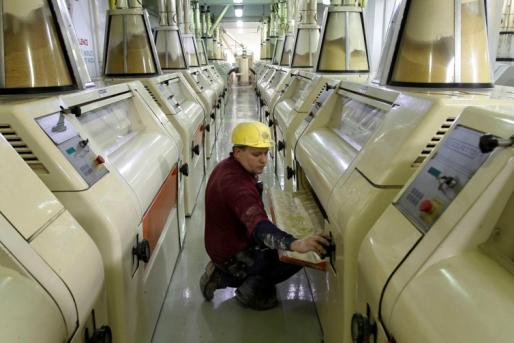 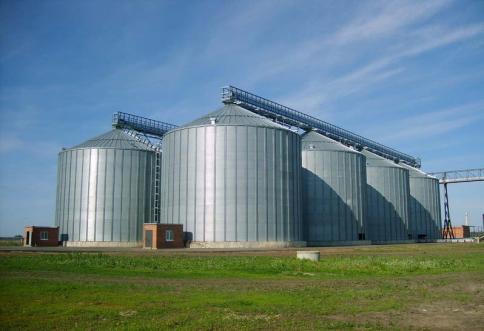 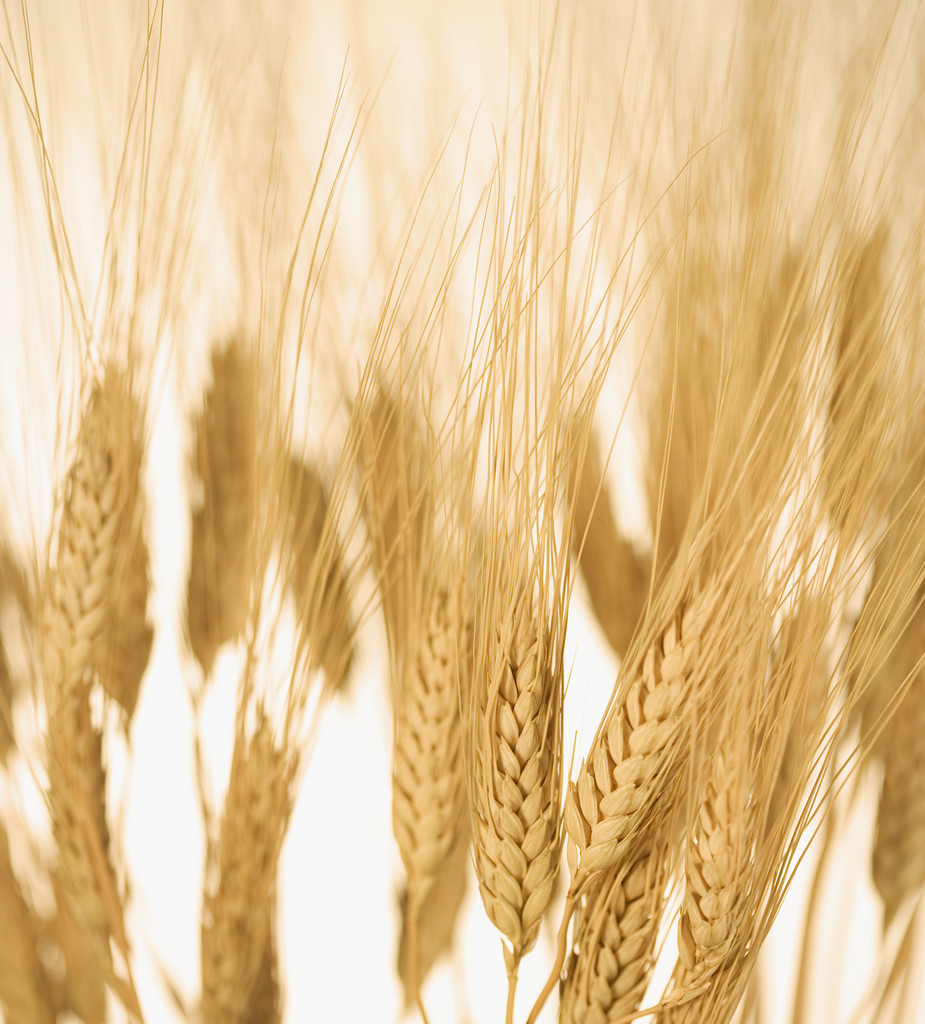 Мчатся по улицам машины и у них на кузовах крупными буквами написано «ХЛЕБ». Вся страна следит за тем, какой урожай хлеба зреет на полях родины.
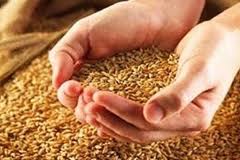 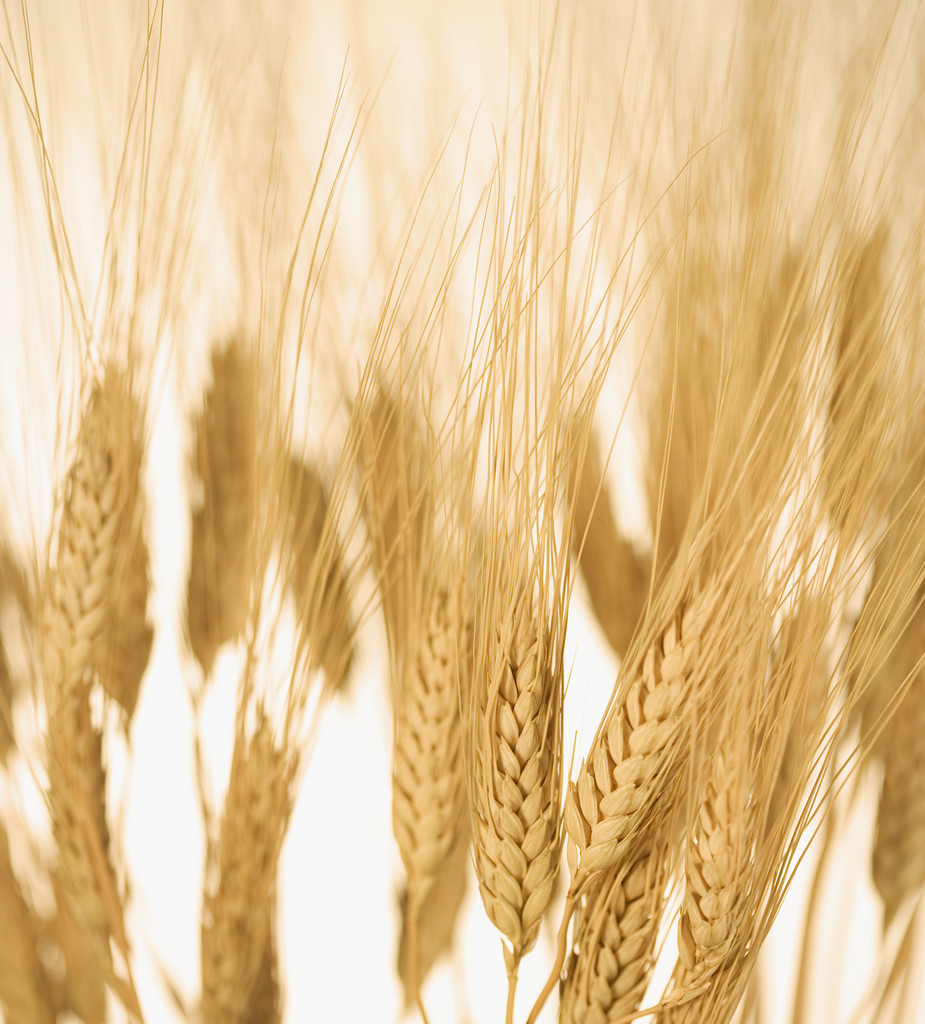 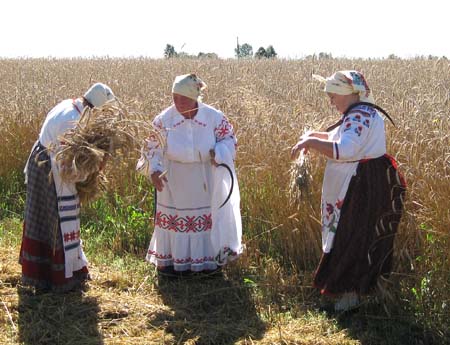 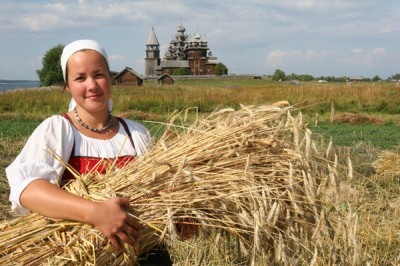 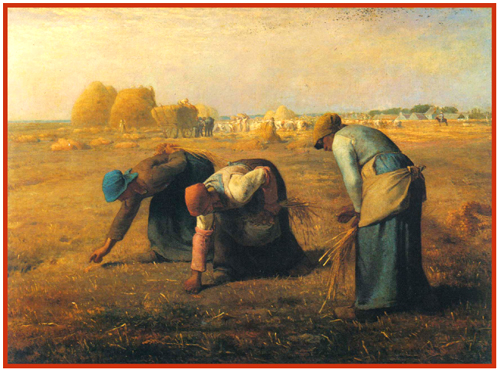 ТЯЖЕК БЫЛ ТРУД ХЛЕБОРОБА. ВРУЧНУЮ СРЕЗАЛИ ОНИ КОЛОСЬЯ. БЕРЕГЛИ КАЖДОЕ ЗЁРНЫШКО.
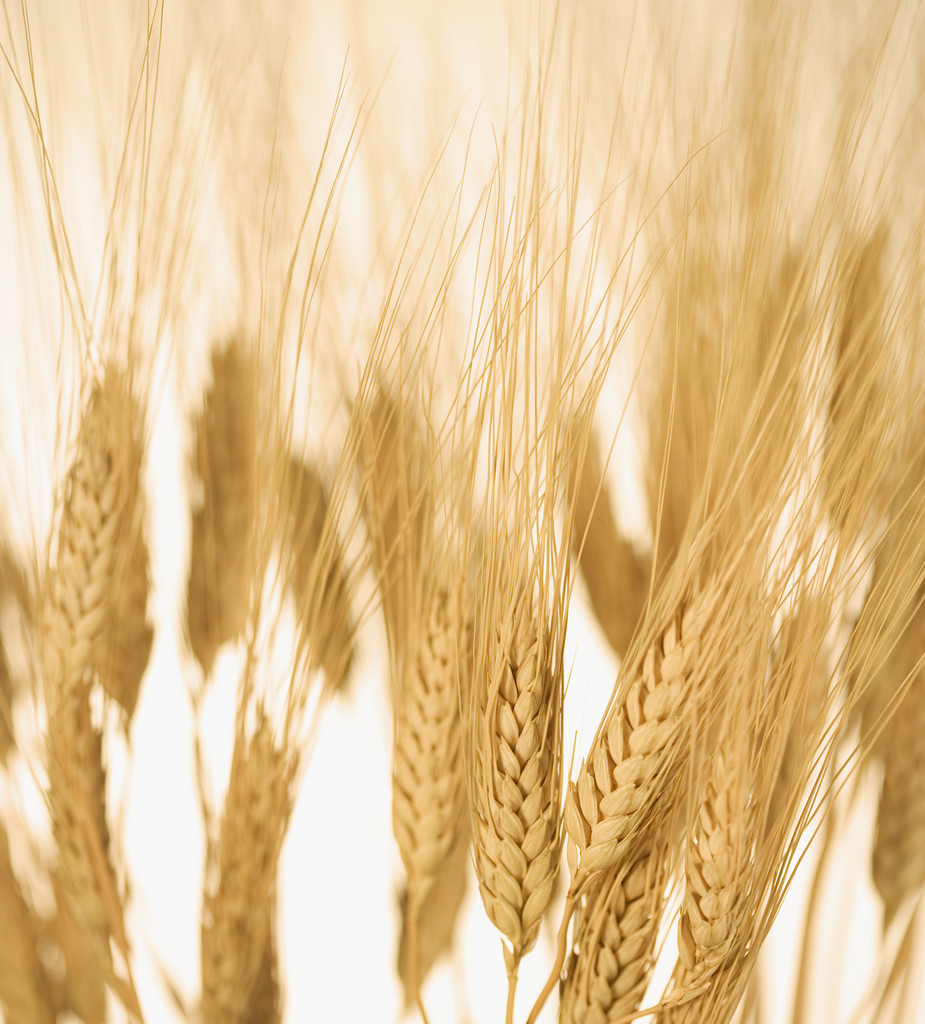 А теперь помогают им мощные современные машины.
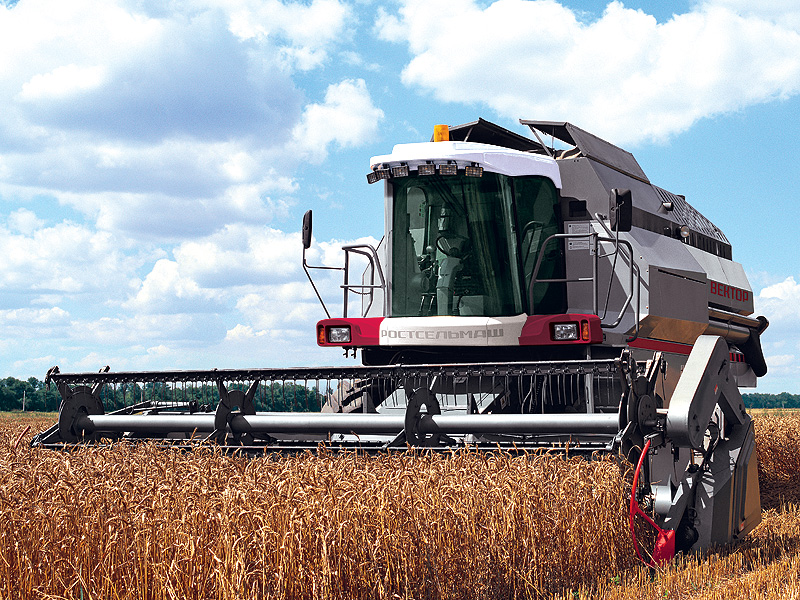 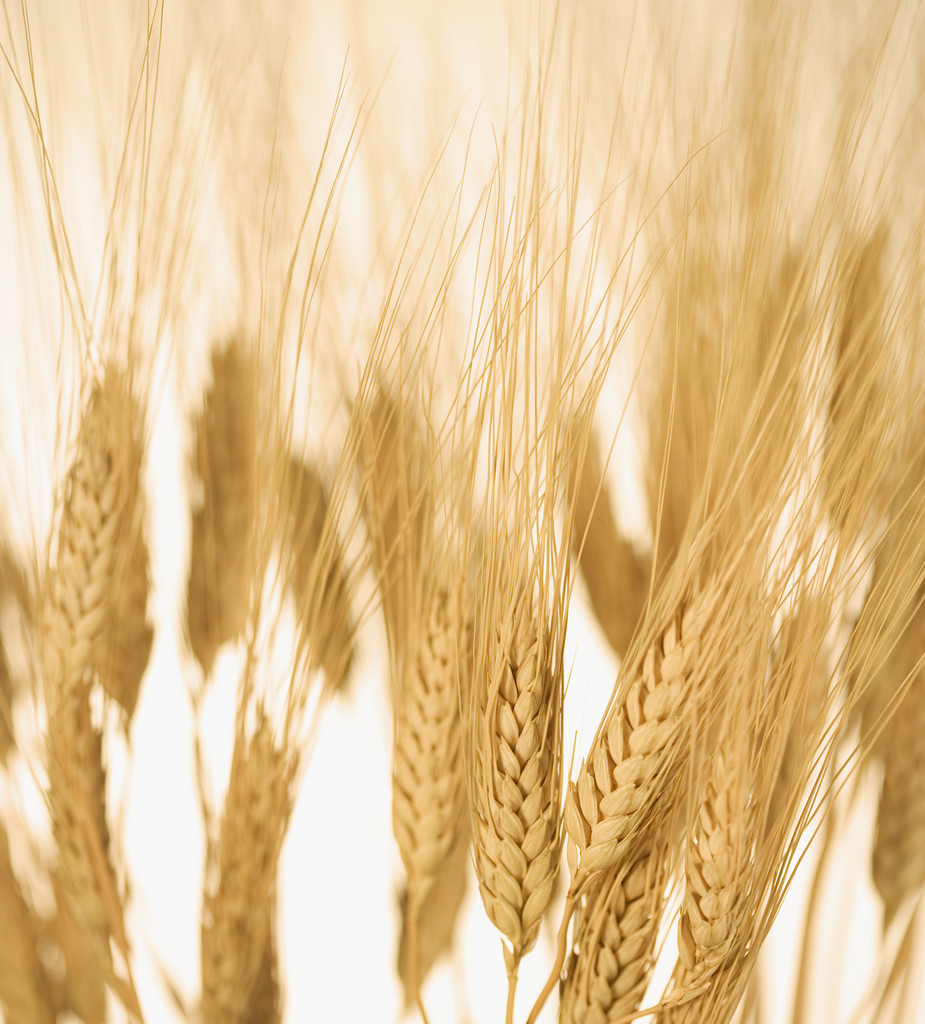 Что же такое хлеб? Растёт в поле пшеница, рожь, ячмень – это хлеб. Зёрна этих растений – тоже хлеб. И мука из размолотых зёрен – хлеб. И то, что из муки сделано - Называют хлебом.
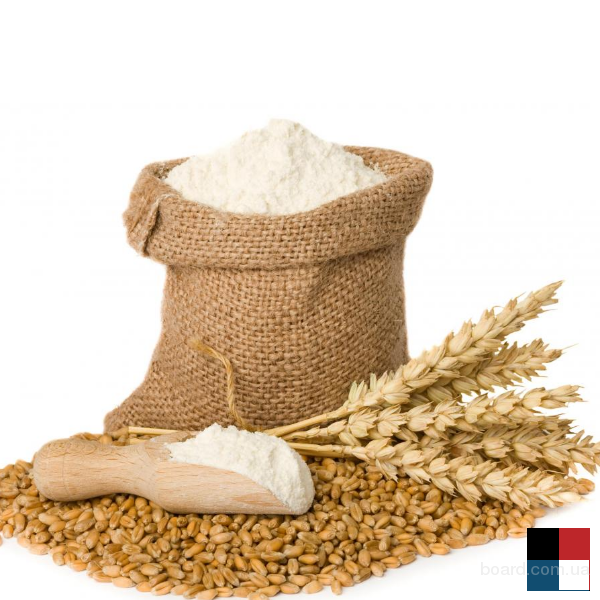 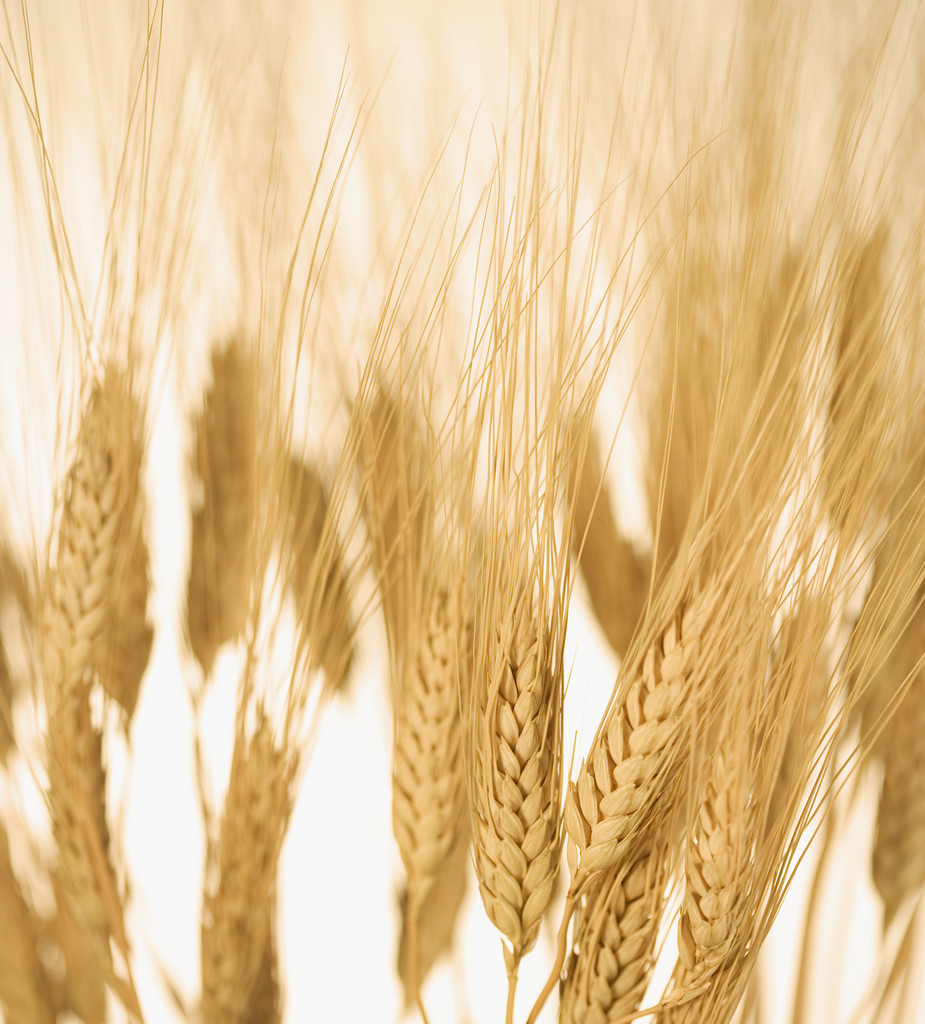 Во всём. Что мы едим содержатся какие-нибудь вещества, нужные организму: белки, жиры. Углеводы. Витамины… А в хлебе есть все эти вещества. Поэтому он питательный и сытный. А так как он ещё и вкусный, то никогда не приедается.
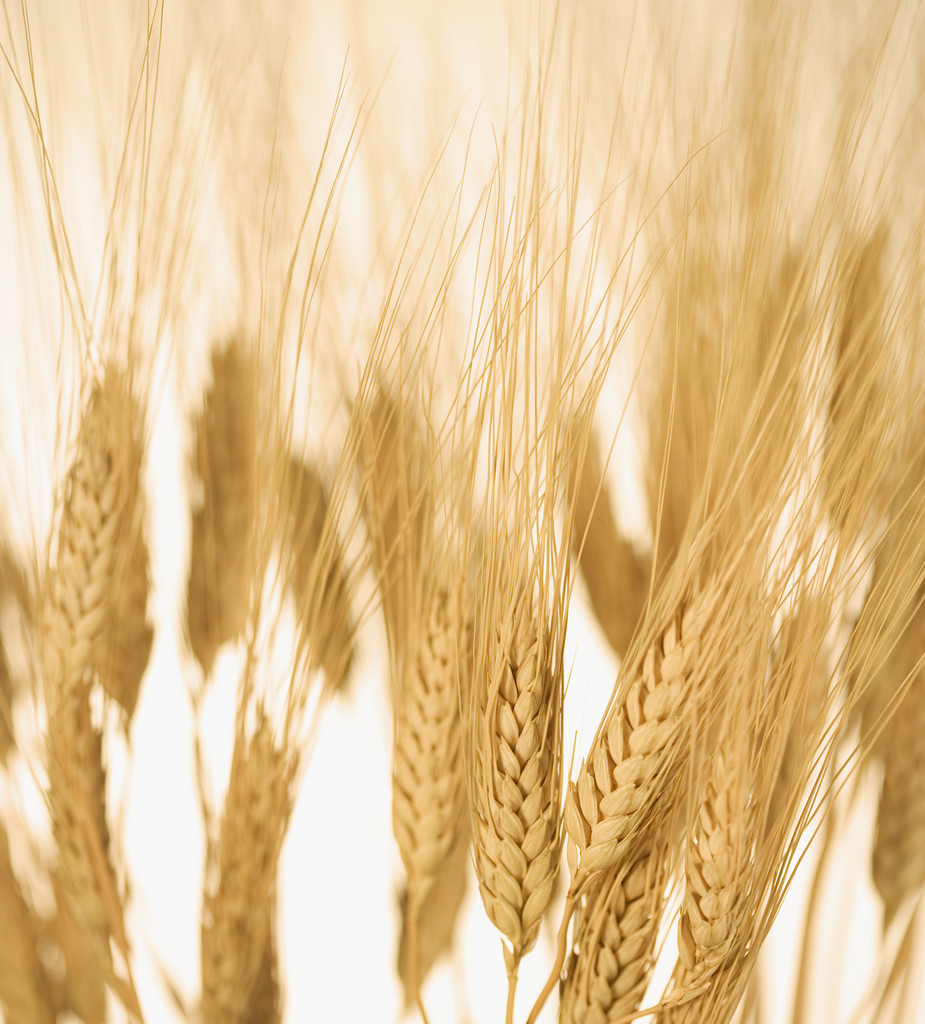 Лакомка думает: «Давали бы каждый день сладкие конфеты!.. Ничего другого мне не надо!» Если так и сделать, то в первый день лакомка съел бы много, Во второй – куда меньше, а на третий и глядеть бы на них не стал!
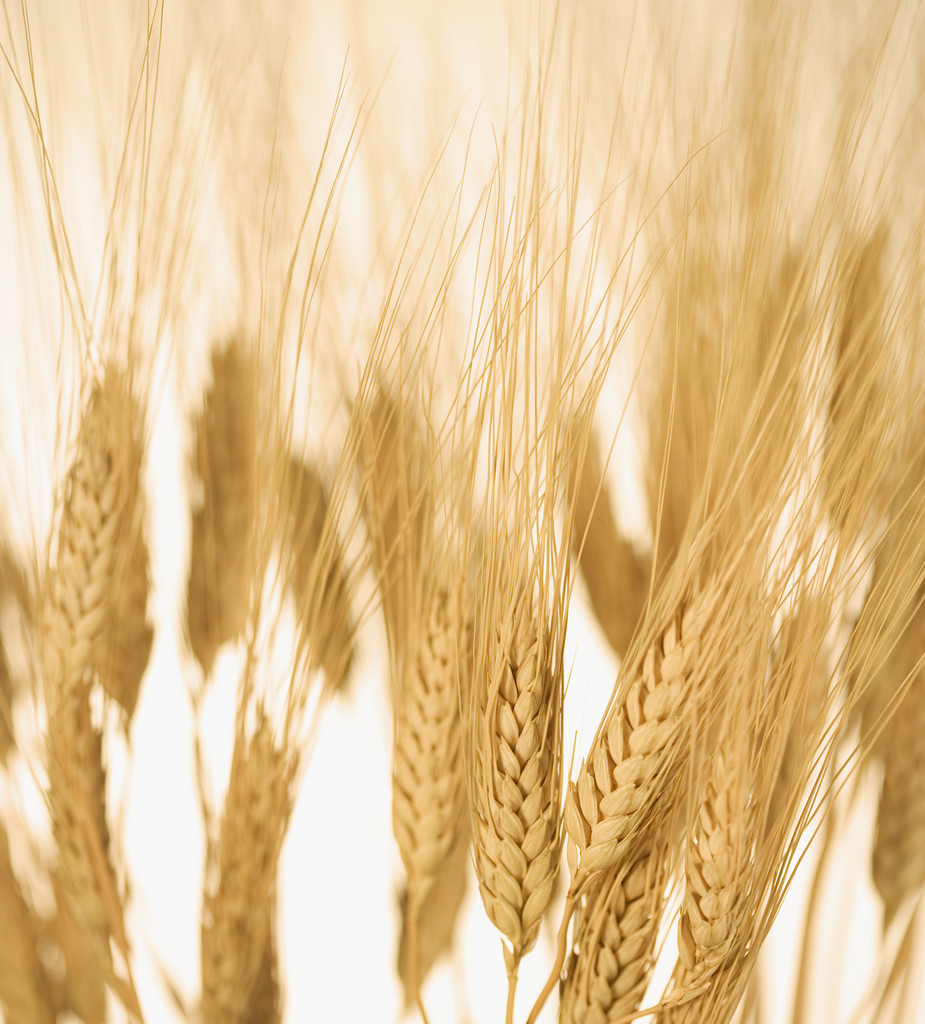 А хлеб мы каждый день едим с удовольствием. Вот почему говорят: «хлеб – всему голова!»
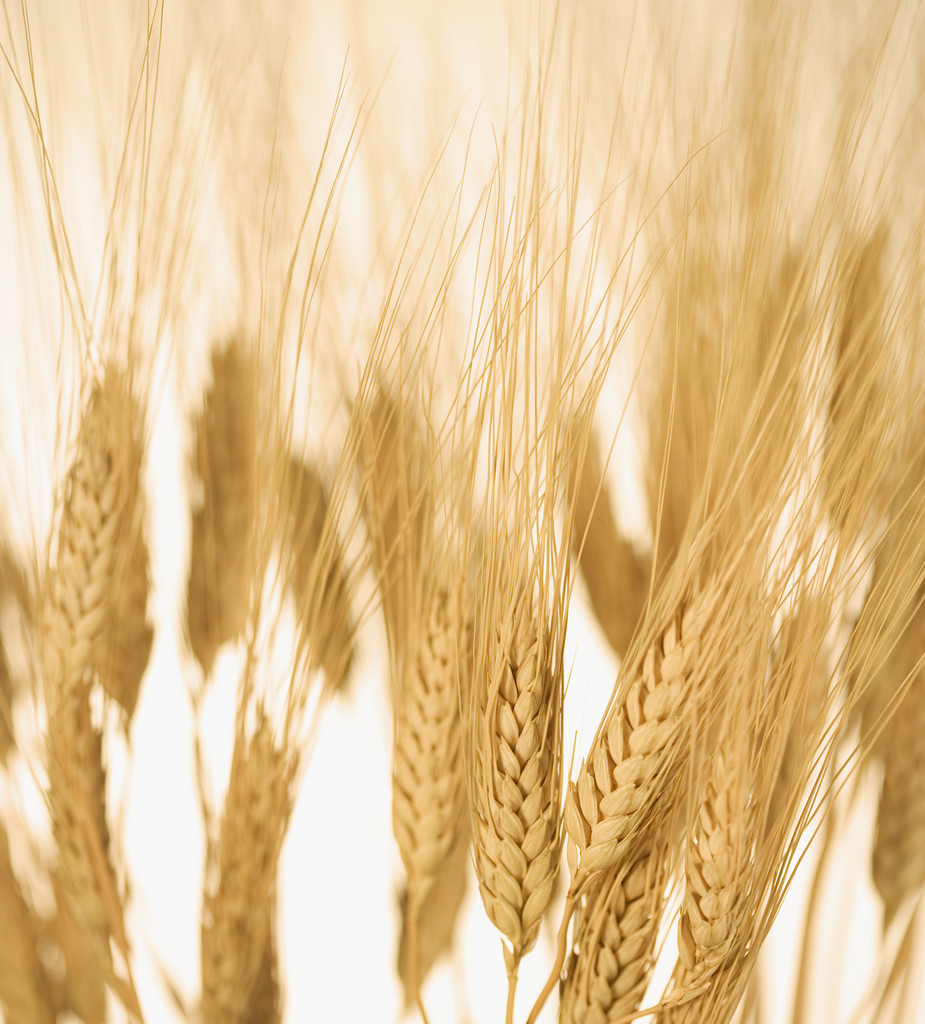 Это было тогда, когда человек ещё не умел выращивать растения, Но у него уже был хлеб. Не такой как у нас – не батоны и не баранки, а семена дикорастущих растений. Зёрна ели целиком. Случайно человек открыл. Что зёрна разжёвывать легче, если их раздробить камнями. Так люди научились делать муку…
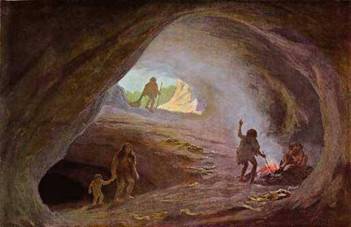 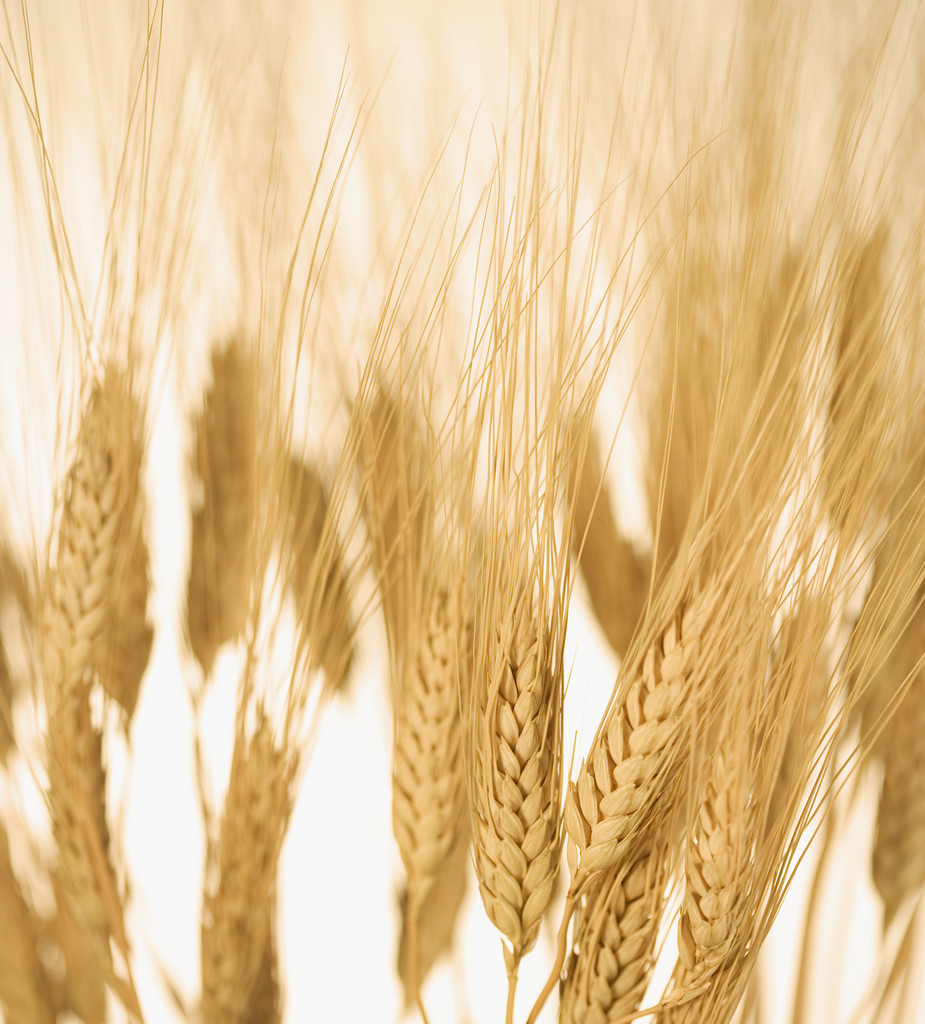 Позже для получения муки придумали мельницу. Главное в ней были жернова – камни, между которыми зерно перетирали в муку. Сперва жернова вращали руками.
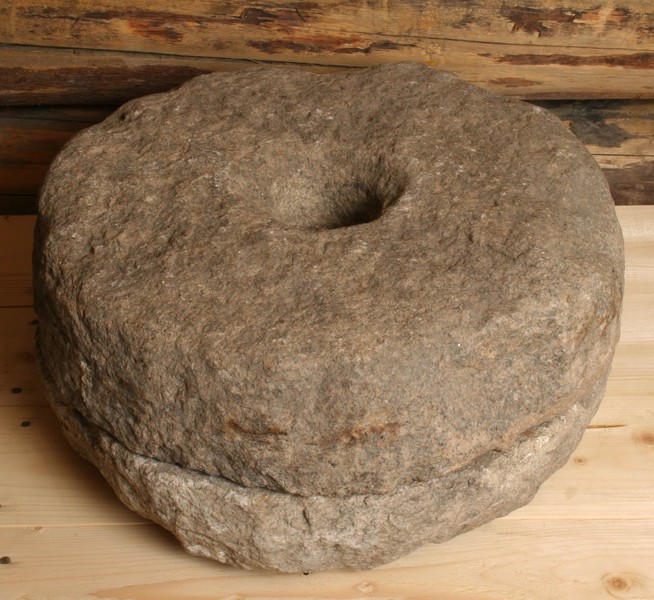 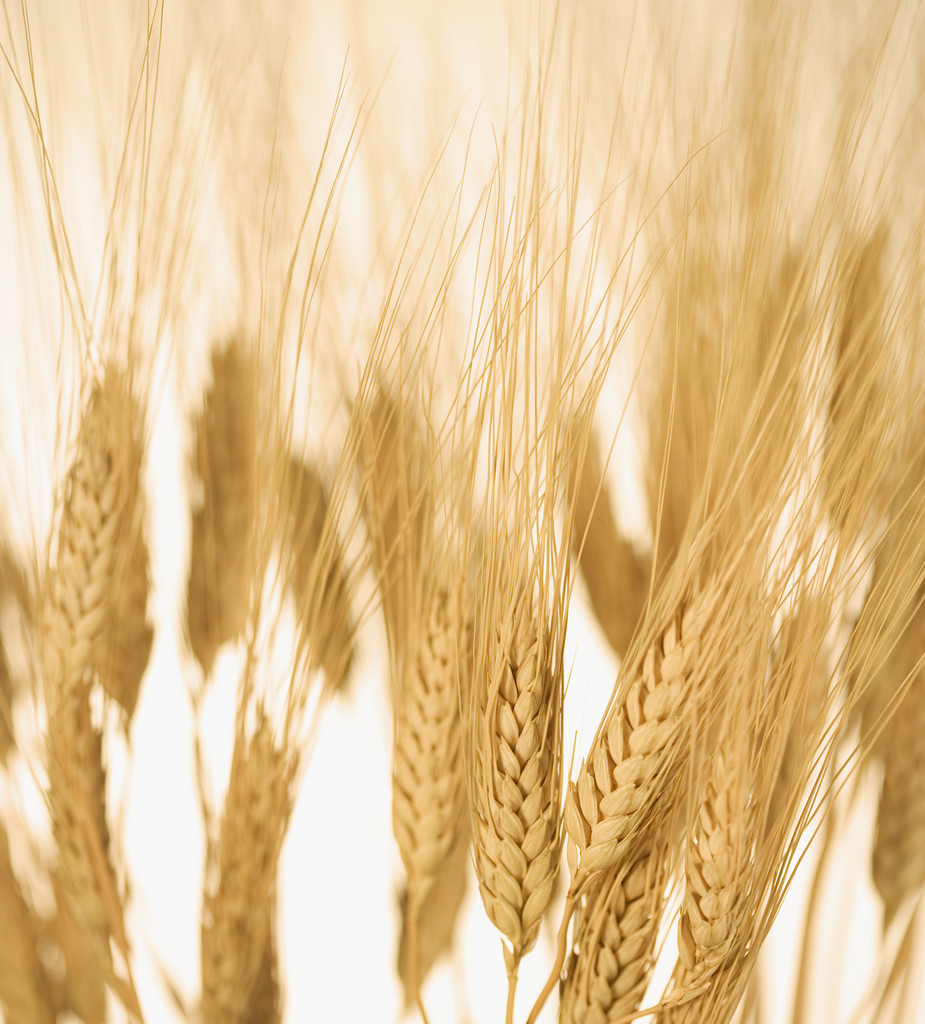 Потом заставили ветер и воду выполнять эту работу.
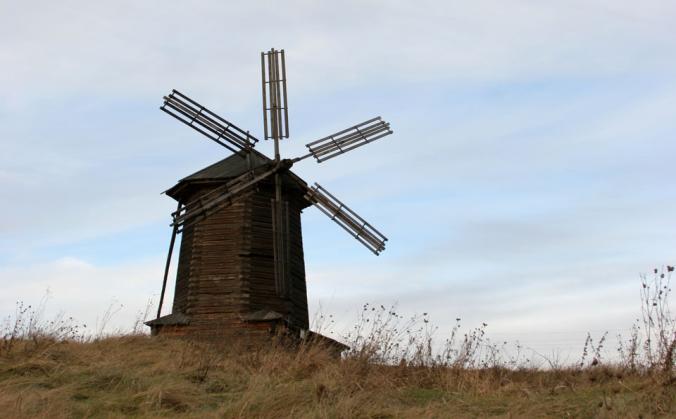 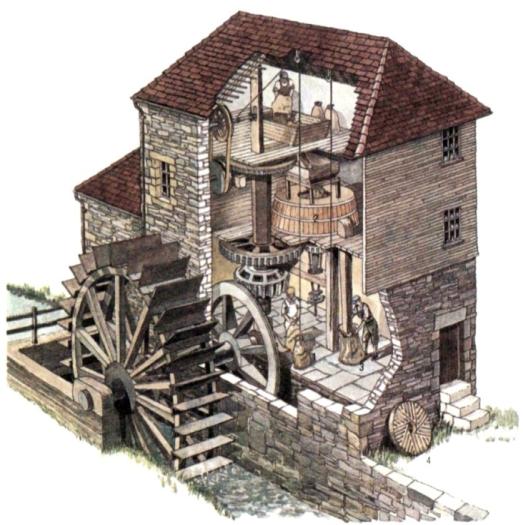 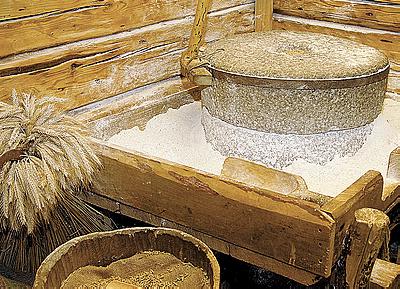 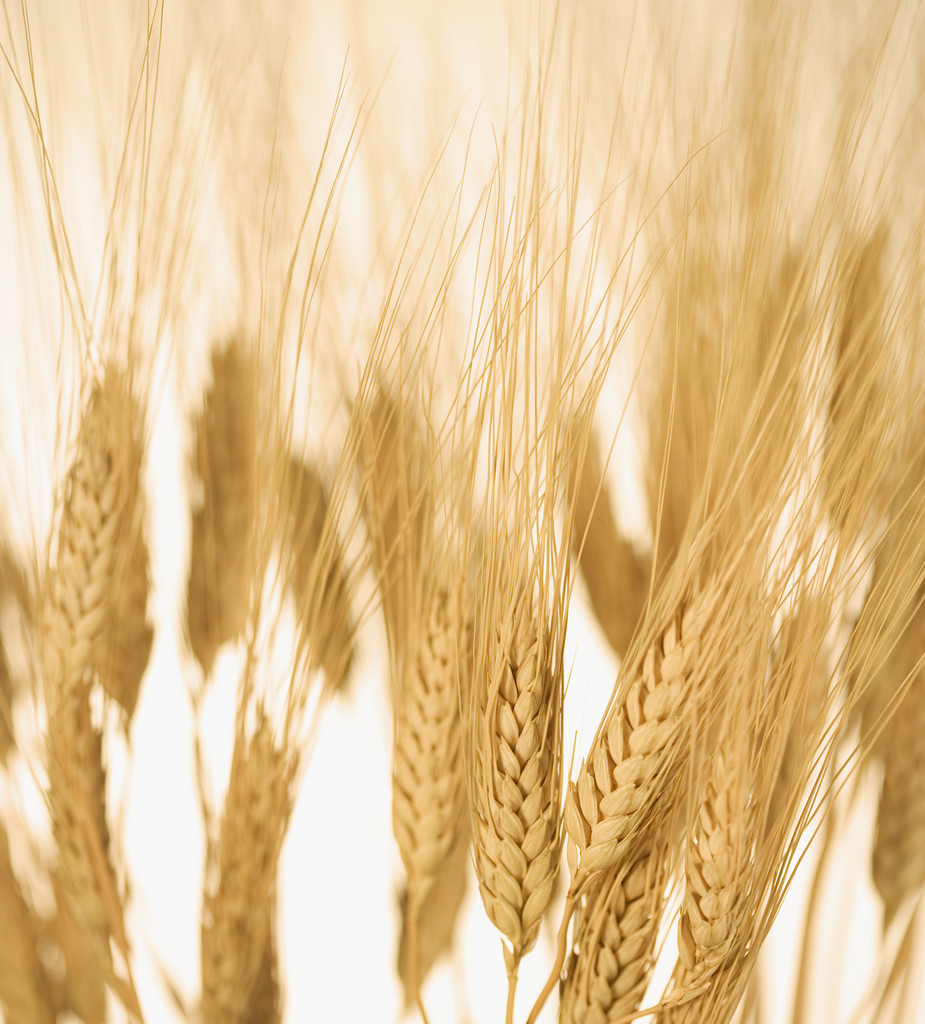 На смену ветру и воде пришли машины, на смену каменным жерновам – металлические вальцы